Test Tips and Tricks
This presentation will teach you how to be successful on standardized tests.  

(This can be YOU!!)
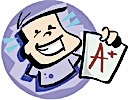 First - a POP QUIZ!!
Multiple choice tests are __________
A)  necessary.  Everyone has to take them.  
B)  something I will take to get into college.
C)  something I can succeed at.
D)  all of the above.

Answer: D – All of the above
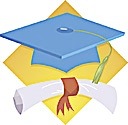 The Night Before Testing…
Go to bed on time or a little early.
Relax.  
Listen to soft music.  
Plan out your day ahead of time.
Avoid drama.   

      (You don’t want this to be you…)
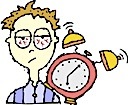 The Morning of Testing…
Eat a good breakfast.
Wear comfortable clothes (layers are best).
Take care of bathroom needs.  
Take deep breaths.
Sharpen your pencils.
Think positive!
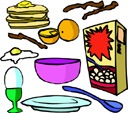 Beat Test Stress
Take deep slow breaths.
Give yourself a pep talk.
If your eyes hurt, close your eyes for a few seconds.  
Stretch if you feel tight.
Avoid the pencil death grip.
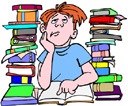 Test Directions Tips
Read directions very carefully.
Pay attention to key words.
Do the practice questions in order to understand the format.
Listen to your teacher.
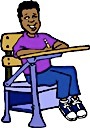 And Now for Test Strategies
There are many strategies that will help you do better on tests.  These are some of the best ones…
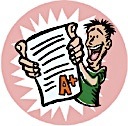 Three’s a Charm…
Allow for three passes on each test section.  
Pass 1- Answer all the questions you know first.

Pass 2 - Answer the questions you’re “pretty sure” about next.

Pass 3 - Do the head scratchers last.
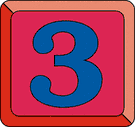 R-R-R Strategy
R - Read the whole question.
R - Remember what you’ve studied.
R - Reduce your choices.
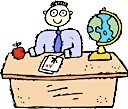 ALL or NONE OF THE ABOVE
Sometimes you will have an option to choose All of the Above or None of the Above…
Only choose “All of the Above” if two or more answers are correct.
Only choose “None of the Above” if you are absolutely positive that NONE of the answers are correct.
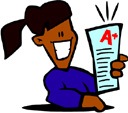 The Process of Elimination
If you can eliminate two wrong answers, your chance of choosing the right answer is greater – 

50% GREATER!!!
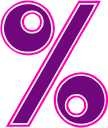 How to Deal With Those Looooooooooong Passages
Read the questions first so you know what you’re looking for in the passage. 
Refer to the passage when answering questions.
Look for the main idea, subheadings, and topic sentences.
Underline key words and phrases.
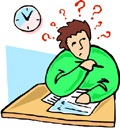 Context Clues
If a question asks for the meaning of a word you don’t know…
Use context clues.
Read the sentence before, within, and after the word.  
Take your best guess.
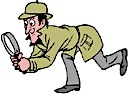 Be Careful of Absolute/Qualifier Words
Absolute or Qualifier words are words that alter a statement.  Read these questions and answers VERY carefully.  
Always	
None
Only
Never
Such as 
Except
All
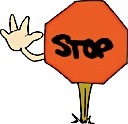 If you still have no idea….
Statistically speaking…
Options B and C are more often correct than A or D.
Longer answers are more often correct than shorter answers.
Your first choice or instinct is usually your best bet.
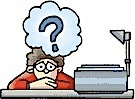 Caution…
NEVER leave an answer blank.  It’s a sure way to lower your score.
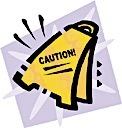 Before you finish…
Fill in bubbles fully, write neatly, and erase any stray marks or smudges.  
Double-check the test number in your test booklet against the answer sheet, ensuring you have bubbled in the correct place.
Make sure you have answered every question.
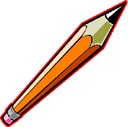 Why do your best???
The test is good practice for college entrance exams.  
It’s your future.
It’s a chance to show off your smarts.
You can do it!!!
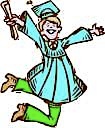 Test Taking Terms
Know these terms so that you can be a test-taking pro!!






(Test Taking Pro)
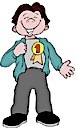 Analyze
Definition: To break into separate parts.  To discuss, examine, or interpret each part.
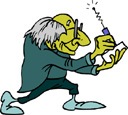 Compare
To liken or equate by identifying similarities between two or more things.  
(Note: the opposite is contrast).
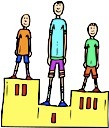 Contrast
To emphasize differences or conflicting characteristics.  
(Note: the opposite is compare).
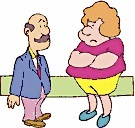 Criticize
To make judgments or evaluate comparative worth.
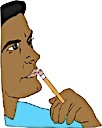 Define
To give meaning or describe the nature of.
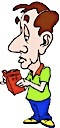 Describe
To give a detailed account by listing characteristics, qualities, and attributes.
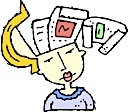 Discuss
To compare or contrast, taking into account different views or opinions.
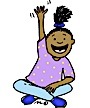 Evaluate
To judge the worth of something while using supporting facts and evidence.
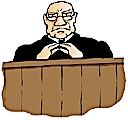 Illustrate
To give concrete examples.  To explain using facts, evidence, and comparisons.
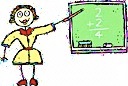 Interpret
To clarify or explain the meaning of something using examples and evidence.
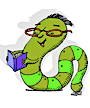 Outline
To briefly describe or summarize main ideas, characteristics, or events.
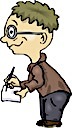 Persuade
To convince someone through reason and logical argument.
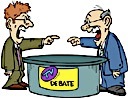 Prove
To demonstrate the truth by supporting with facts, evidence, and expert testimony.
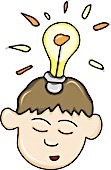 State
To explain precisely and/or to express clearly.
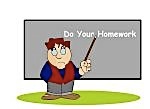 Summarize
To give a brief condensed account that includes conclusions but few details.
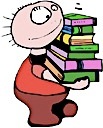 Remember to do your Best!!
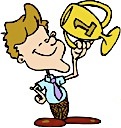